SESIÓN 4
EL FACTOR PAPÁ
1
¿Por Qué Papá Es Tan Importante?
1
¿Por Qué Papá Es Tan Importante?
¡Ser papá es el destino!
1
¿Por Qué Papá Es Tan Importante?
¡¡Ser papá es el destino!
La presencia positiva de papá en una familia se manifiesta de muchas maneras; una masculinidad saludable en sus hijos y una feminidad saludable en sus hijas.
2
Tres Tipos de Papás:
2
Tres Tipos de Papás:
El papá problemático.
2
Tres Tipos de Papás:
El papá problemático.
El papá bueno.
2
Tres Tipos de Papás:
El papá problemático.
El papá bueno.
El papá inteligente.
2
Tres Tipos de Papás:
El papá problemático.
El papá bueno.
El papá inteligente.
Ha desarrollado (o adoptado) intencionalmente un “plan paterno“ para satisfacer dichas necesidades.
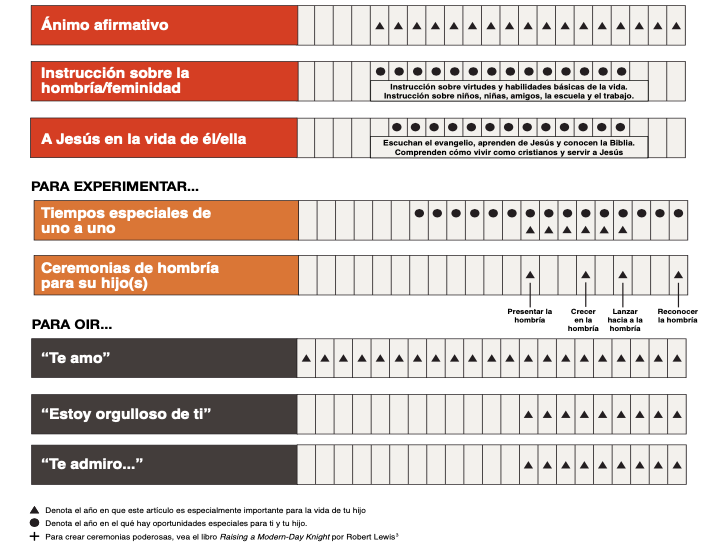 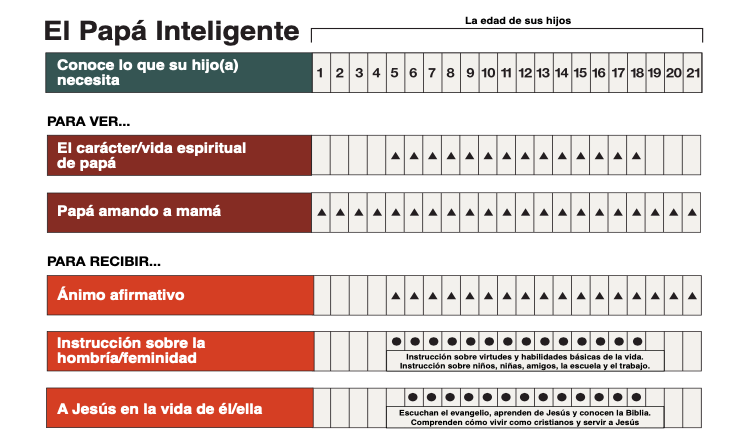 2
Tres Tipos de Papás:
El papá problemático.
El papá bueno.
El papá inteligente.
Ha desarrollado (o adoptado) intencionalmente un “plan paterno“ para satisfacer dichas necesidades.
Se ha comprometido a cumplir con el "plan paterno".
Consejos Útiles Para Padres Con 
Desafíos de Crianza:
3
Consejos Útiles Para Padres Con 
Desafíos de Crianza:
3
Si eres un padre que personal y emocionalmente estas “desconectado” de tu hijo o hija, debes saber que nunca es demasiado tarde para cerrar esa brecha sin importar la edad que tengan.
Consejos Útiles Para Padres Con 
Desafíos de Crianza:
3
Si eres un padre que personal y emocionalmente estas “desconectado” de tu hijo o hija, debes saber que nunca es demasiado tarde para cerrar esa brecha sin importar la edad que tengan.
Si eres un padre soltero debido a un divorcio o una muerte, o eres un padre con una familia mixta, no dejes tu situación al azar. En lugar, busca ayuda externa y sabiduría para construir un plan paterno estratégico y sano para seguir adelante.
Consejos Útiles Para Hijos Con Una
Herida de Papá:
4
Consejos Útiles Para Hijos Con Una
Herida de Papá:
4
Acércate a tu herida de papá responsablemente.
Consejos Útiles Para Hijos Con Una
Herida de Papá:
4
Acércate a tu herida de papá responsablemente.
Elige perdonar a tu papá.
Consejos Útiles Para Hijos Con Una
Herida de Papá:
4
Acércate a tu herida de papá responsablemente.
Elige perdonar a tu papá.
Elige entregar tu papá a Dios.
Consejos Útiles Para Hijos Con Una
Herida de Papá:
4
Acércate a tu herida de papá responsablemente.
Elige perdonar a tu papá.
Elige entregar tu papá a Dios.
Toma la iniciativa con tu papá. No esperes que el venga a ti.
Consejos Útiles Para Hijos Con Una
Herida de Papá:
4
Acércate a tu herida de papá responsablemente.
Elige perdonar a tu papá.
Elige entregar tu papá a Dios.
Toma la iniciativa con tu papá. No esperes que el venga a ti. 
Pídele a tu papá que te bendiga.
Consejos Útiles Para Hijos Con Una
Herida de Papá:
4
Acércate a tu herida de papá responsablemente.
Elige perdonar a tu papá.
Elige entregar tu papá a Dios.
Toma la iniciativa con tu papá. No esperes que el venga a ti. 
Pídele a tu papá que te bendiga.
Recupera la relación que perdiste con tu papá convirtiéndote en un papá inteligente que bendice a sus hijos.